Познавательное развитие.Ознакомление с окружающим миром.«Наши солдаты»
Рассмотрим картинку.Кто на ней изображён? (солдаты)Правильно – это солдаты! Но солдаты разных войск: лётчик, пограничник, моряк, танкист и пехотинец.
Дыхательная гимнастика
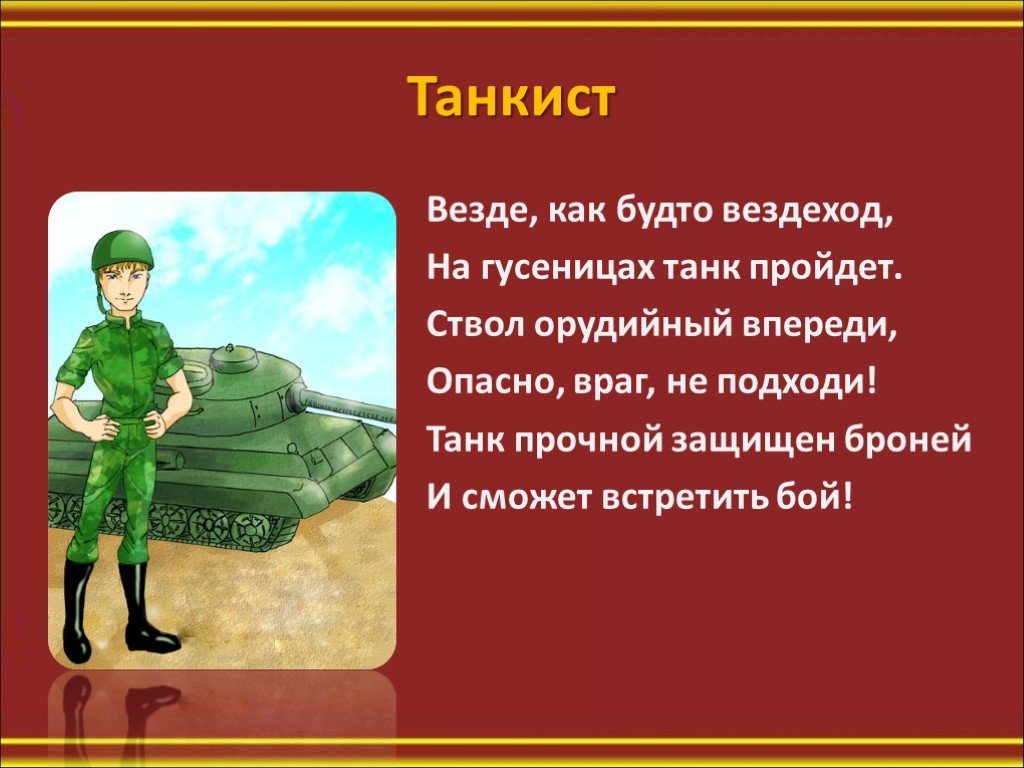 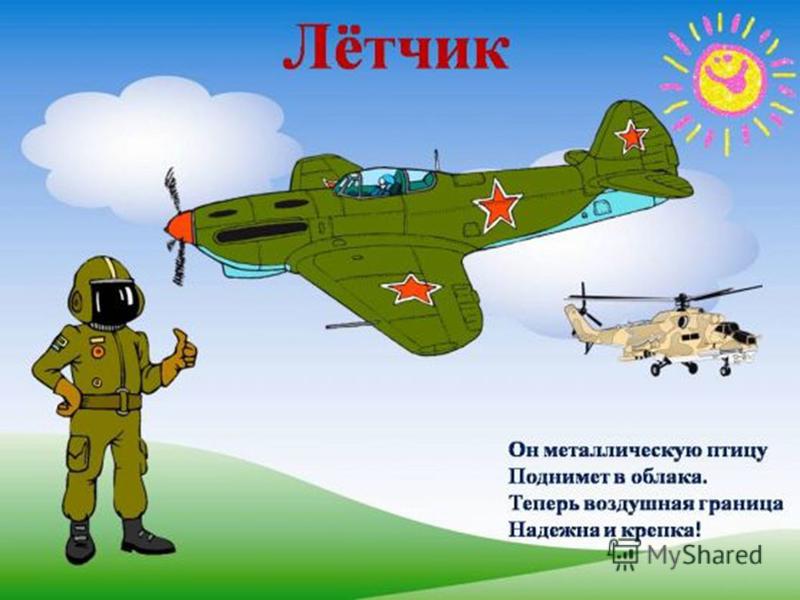